Nursing Facility Occupancy Survey Data2023
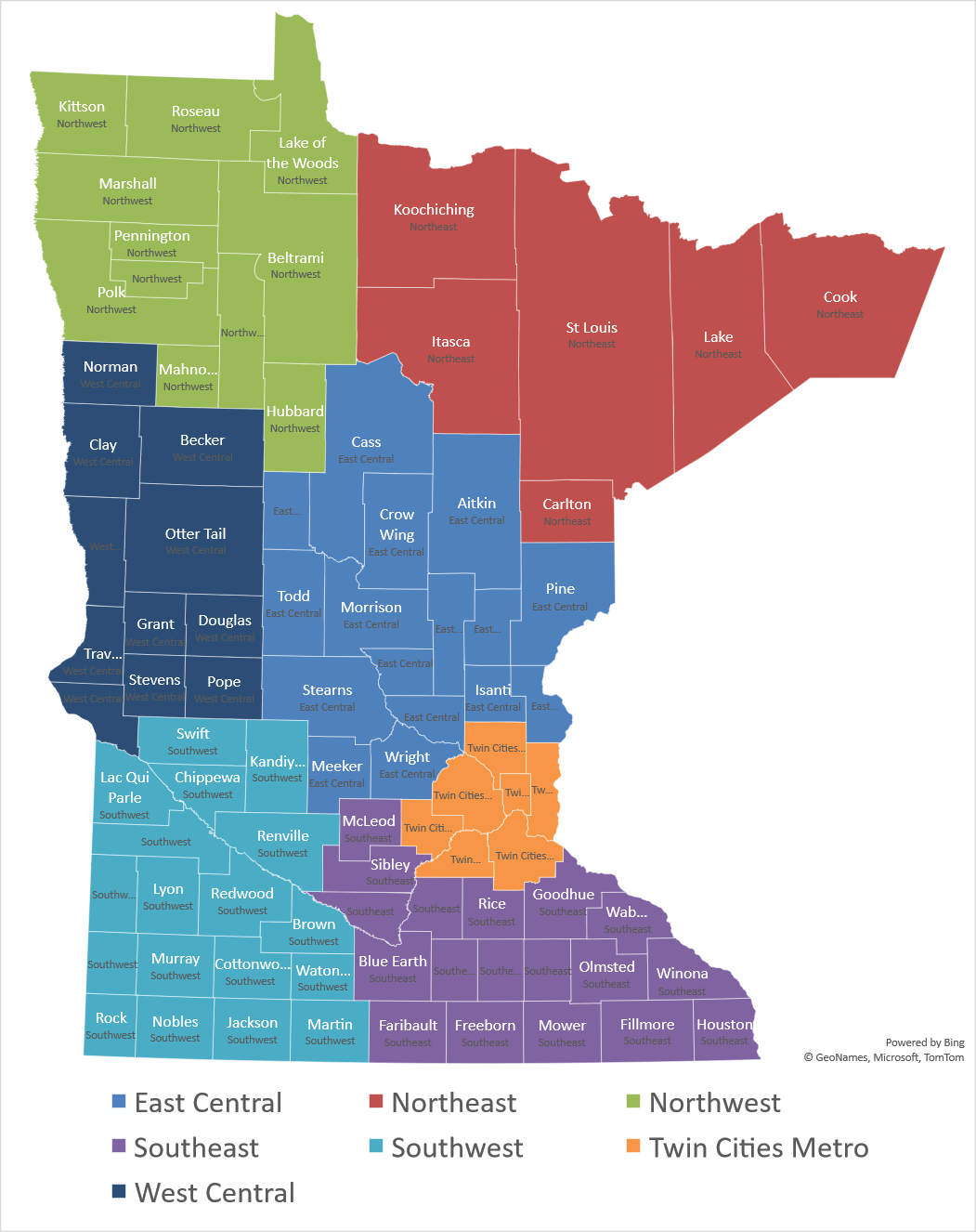 202 Survey Responses for Full Year
Nursing Home Occupancy in 2023 Inching Toward Pre-Pandemic Levels
Source: Combined Association Occupancy Surveys
Occupancy for Minnesota’s Nursing Homes – Twin Cities MetroConsistently State Avg for last two years
Source: Combined Association Occupancy Surveys
Occupancy for Minnesota’s Nursing Homes – NortheastWell Below State Avg throughout 2023
Source: Combined Association Occupancy Surveys
Occupancy for Minnesota’s Nursing Homes – NorthwestAbove State Average most of last Two Years
Source: Combined Association Occupancy Surveys
Occupancy for Minnesota’s Nursing Homes – East CentralAbove State Average throughout 2023
Source: Combined Association Occupancy Surveys
Occupancy for Minnesota’s Nursing Homes – West CentralBelow State Average throughout 2023
Source: Combined Association Occupancy Surveys
Occupancy for Minnesota’s Nursing Homes – SoutheastConsistently Below State Average for last two Years
Source: Combined Association Occupancy Surveys
Occupancy for Minnesota’s Nursing Homes – SouthwestConsistently Above State Average for last two Years
Source: Combined Association Occupancy Surveys
Limiting Census Due to Staffing Became Less Common in 2023Most of the Improvement in Staffing was in the Metro Area but all Regions Improved
Source: Combined Association Occupancy Surveys